Procurement of Accelerator Components
22-24 April 2013
O. Napoly, XFEL Collaboration Meeting
1
Magnetic Shieldings
“Cryophy” material, from Aperam, has been qualified by cold measurements at DESY  identical properties as “Cryoperm” (VAC)
Eight units of “Cryophy” shieldings fabricated by “MecaMagnetic” (MM) and eight units fabricated by Magnetic Shields Ltd (MSLtd), available for PXFEL3_1 and PXFEL2_1: 
four each have equipped PXFEL3_1 cavity string (MM for cavities 1-4, MSLtd for cavities 5-8).
four each have equipped PXFEL2_2 cavity string (MSLtd for cavities 1-4, MM for cavities 5-8).
Another eight units of “Cryophy” shieldings fabricated by “MecaMagnetic” (MM) and eight units fabricated by Magnetic Shields Ltd (MSLtd), available for spares for XFEL configuration.
Restricted call for tender in 2011 led to 3 bidders : VAC, MM, MSLtd. The PRR took place at Saclay on 31 January 2012 to validate the choice of MM, the lowest bidder and best technical offer.
Contract has been awarded to MecaMagnetic by CEA in April 2012.
Kick-off meeting took place on 10 May 2012.
22-24 April 2013
O. Napoly, XFEL Collaboration Meeting
2
Magnetic Shieldings: PXFELs & XM-3
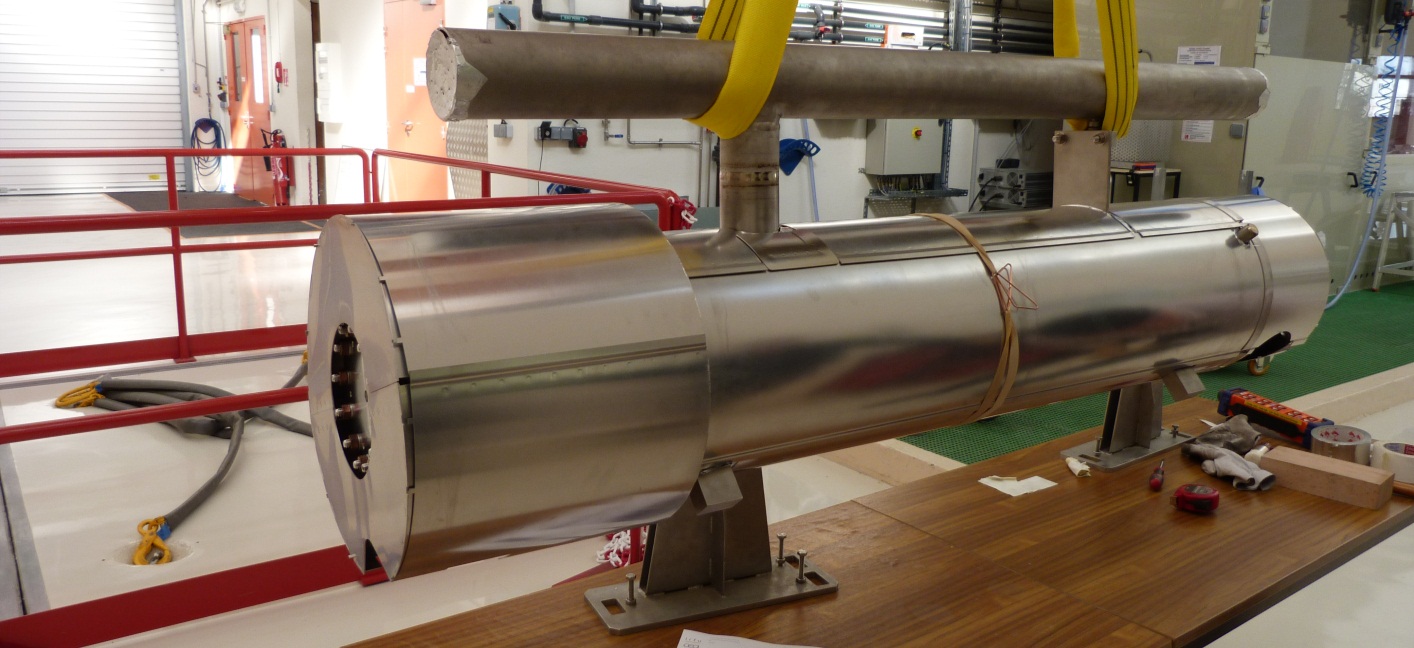 Prototype by MecaMagnetic for PXFEL configuration
(warm-up tube with flange)
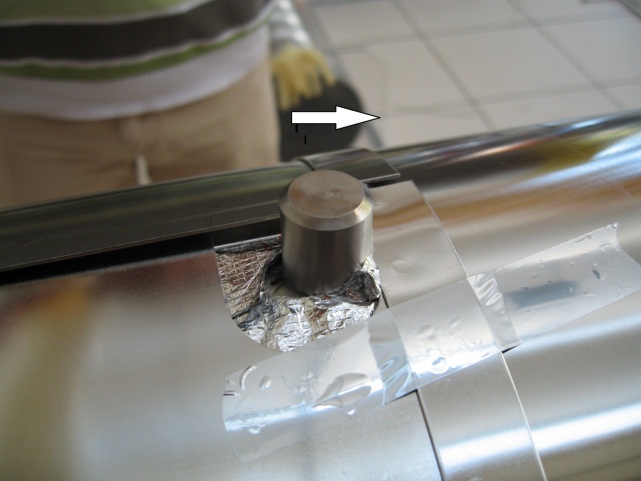 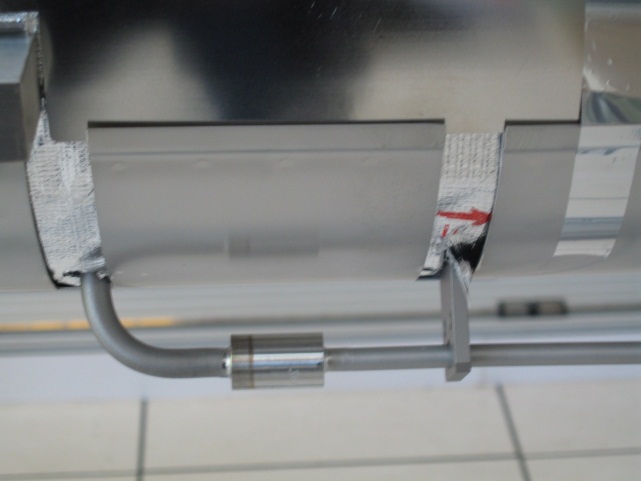 Pre-series by MecaMagnetic for XFEL configuration
(warm-up tube with Ti/SS transition): benchmarking XM-3 cavities !
22-24 April 2013
O. Napoly, XFEL Collaboration Meeting
3
Magnetic Shields: Production Schedule
Contract awarded for 83 modules + 20 modules in option
2 pre-series shields:
XM-3
XM-2, in stock.
81 (=79+1+1) series produced at the rate of 1 module/week after a ramp-up period of 1 module / 2 weeks.
XM-1 requested for Week n°24 (10 June 2013),
Actual production schedule to be defined with MM.
2 spares, from two earlier separate orders:
MecaMagnetic, same configuration without engraving,
Magnetic Shield Ltd, different configuration.
22-24 April 2013
O. Napoly, XFEL Collaboration Meeting
4
Magnetic Shieldings: XM-2
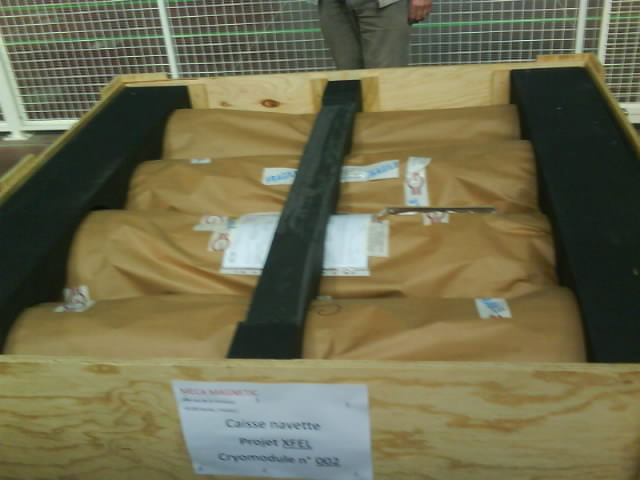 Pre-series by MecaMagnetic for XM-2 cryomodule
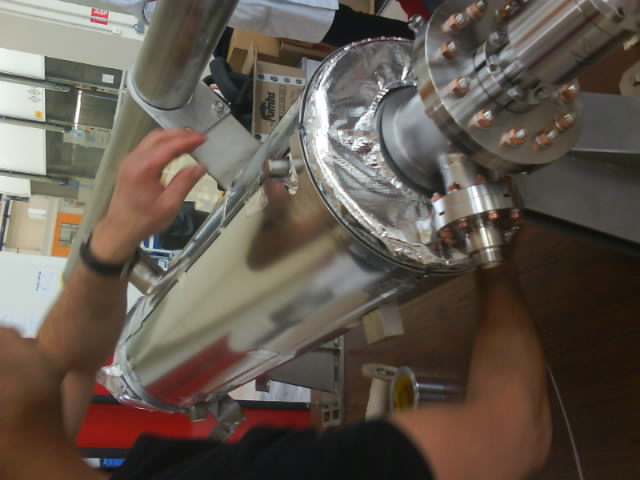 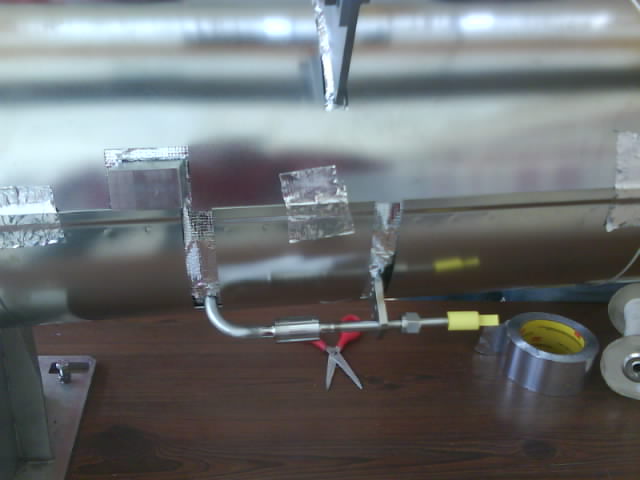 22-24 April 2013
O. Napoly, XFEL Collaboration Meeting
5
Super-insulation Blankets
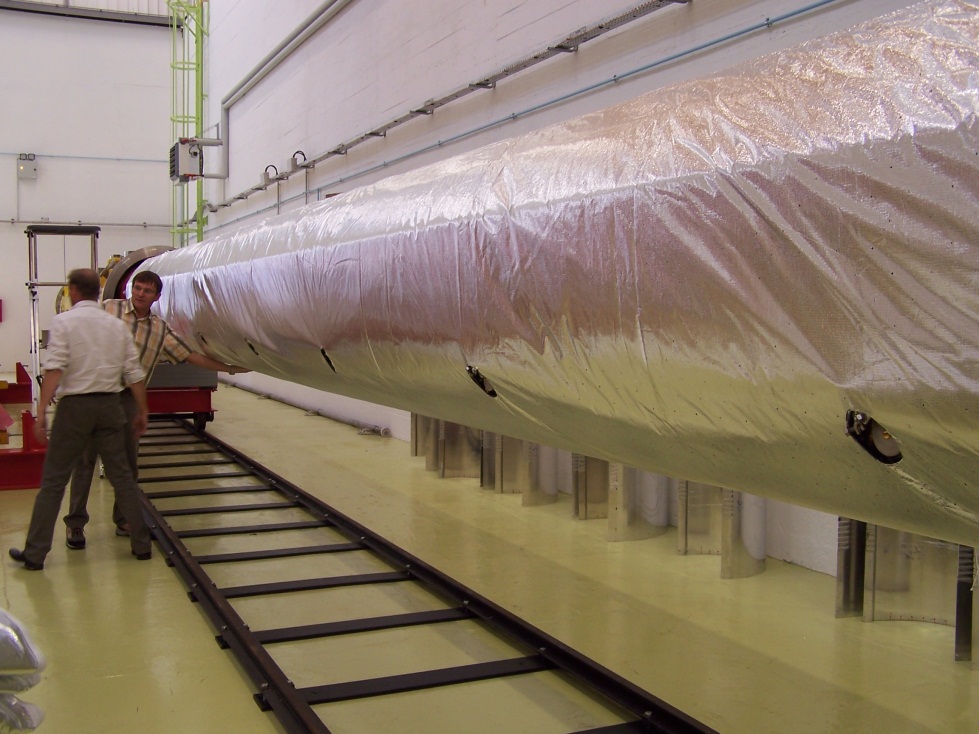 Super-insulation blankets have been qualified (PXFEL2_1 and PXFEL3_1).
The 40/80 K super-insulation blanket (2x15 layers):
costs about 4 k€
saves 1 day on cantilever and about 7 p.day (balance at ~600 € / day) 
saves about 30 W @ 40 K with respect to multilayers (30 + 29 separators).
Negotiations with Jehier allowed about 10% reduction / CfT offer, through:
more flexible (rapid) delivery rate
simplification of 2K blankets fabrication
70 K blankets ordered in advance for XM-3, XM-2, XM-1 (delivered in June 2012)
22-24 April 2013
O. Napoly, XFEL Collaboration Meeting
6
Super-insulation Blankets
Contract awarded for 80 modules + 20 in option + 2 sets of 2K blankets (XM-2, XM-1) (option lifted)
Kick-of meeting on 27 August 2012.
Pre-series modules:
XM-3 : 2K from DESY, 70 K from Jehier,
XM-2 and XM-1, in stock from Jehier.
80 series produced by batches
10 modules on 6 May 2013
10 modules on 14 June 2013
20 modules on 31 October 2013
20 modules on 14 March 2014
20 modules on 25 July 2014
Option of 20 additional modules needed by mid-2014.
22-24 April 2013
O. Napoly, XFEL Collaboration Meeting
7
70 K Blankets:
Prototype by Jehier for PXFEL2_2
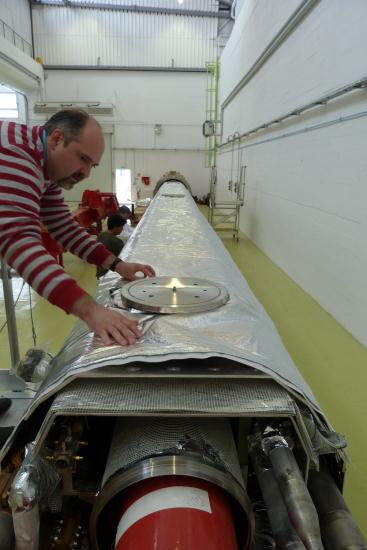 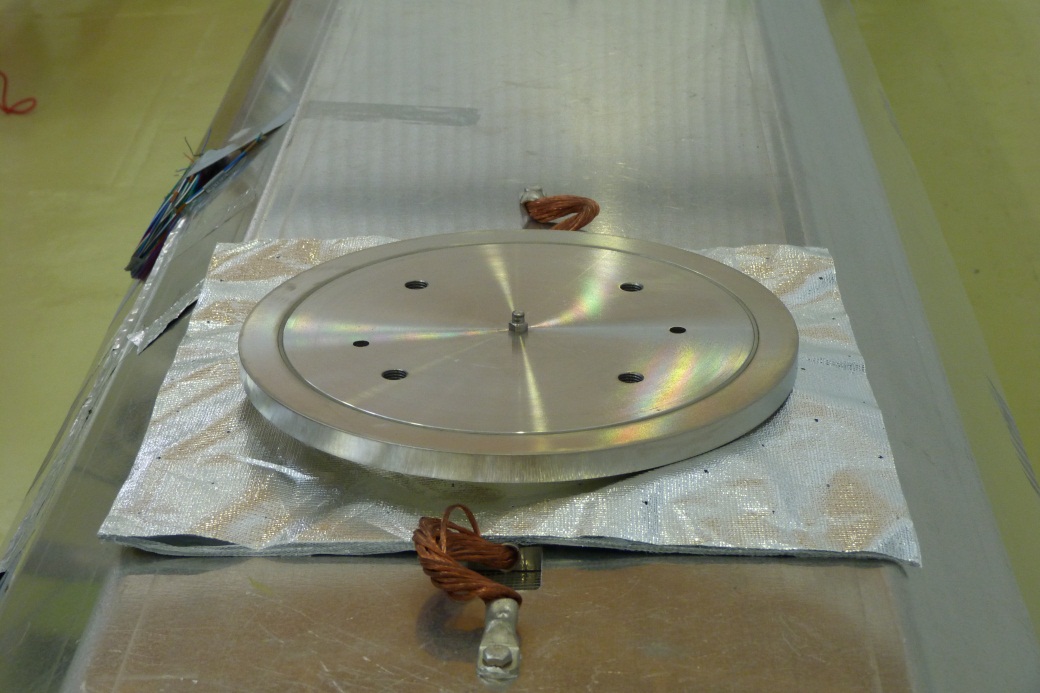 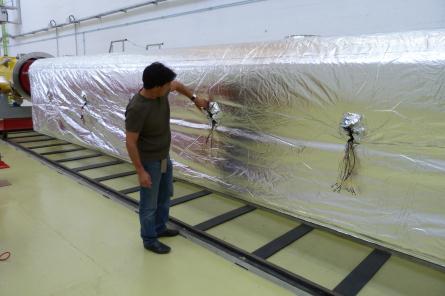 22-24 April 2013
O. Napoly, XFEL Collaboration Meeting
8
2 K Blankets:
Prototype by Jehier for XM-2
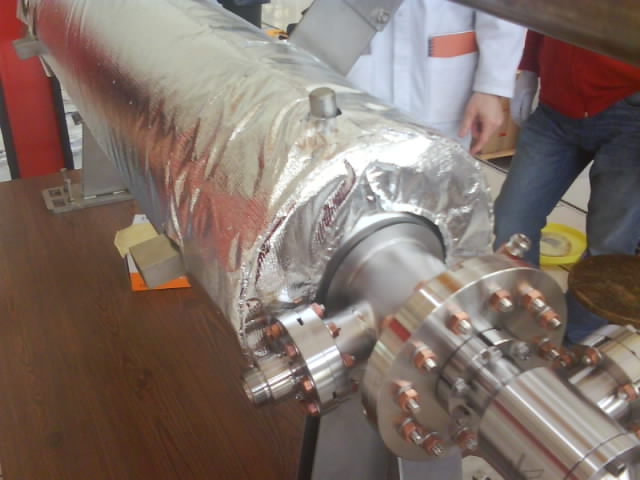 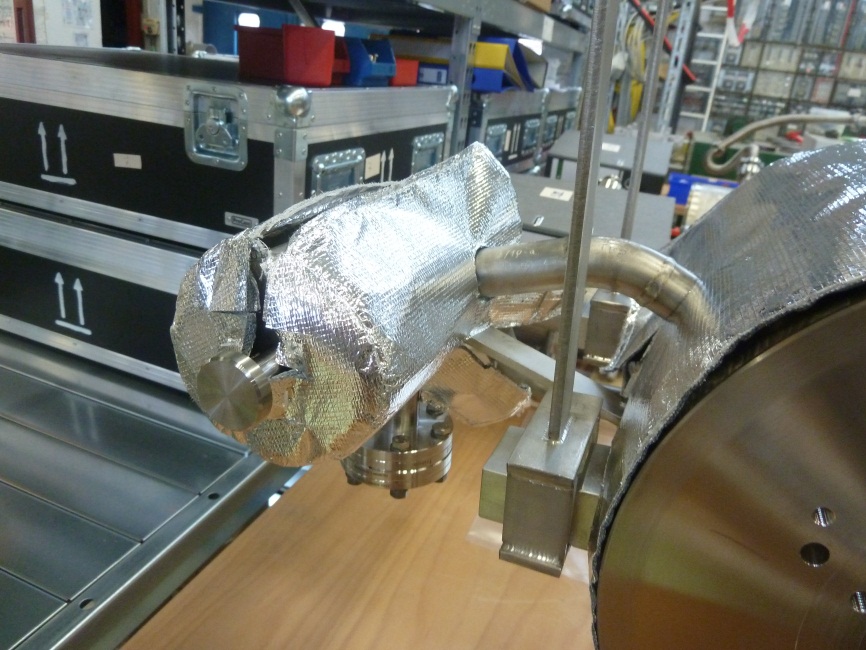 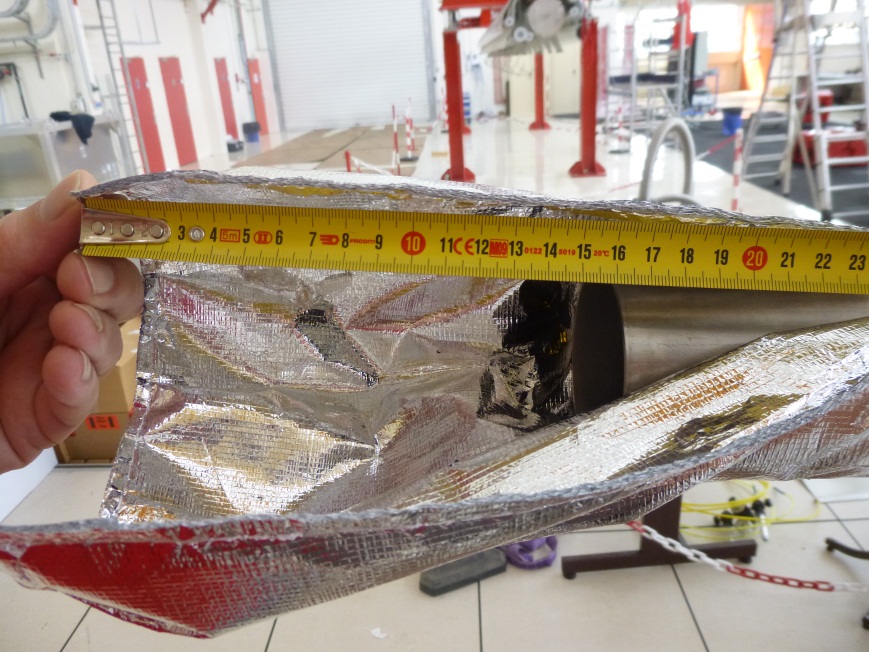 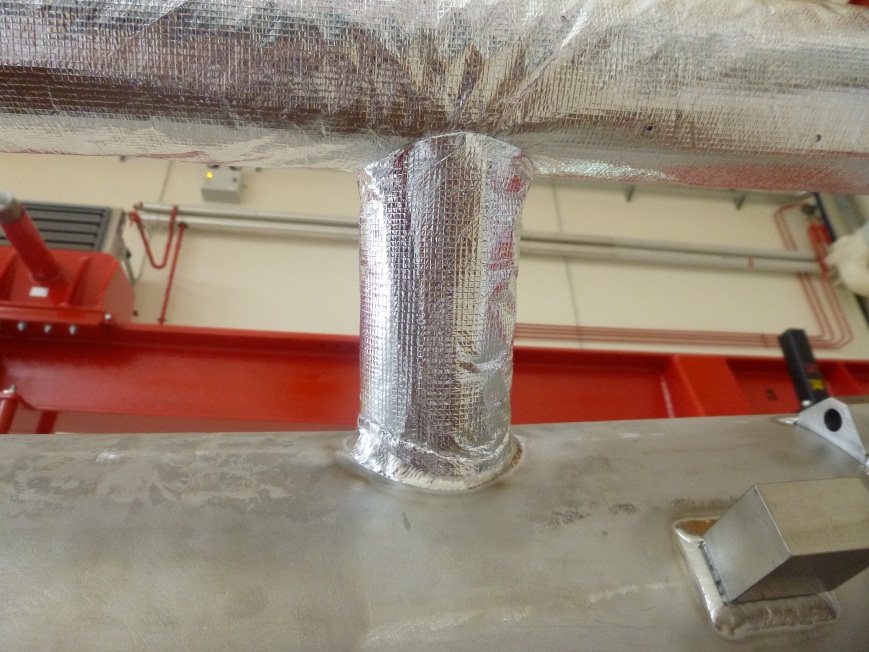 22-24 April 2013
O. Napoly, XFEL Collaboration Meeting
9
Clean Fastening Hardware of String Assembly
Call for tender for supply/cleaning/packaging issued in March 2012 : cancelled
Call for tender for cleaning/packaging started in February : 3 candidates
Clean hardware sets for PXFEL2_2 and XM-3, from a separate early order.
Clean hardware sets for XM-2, XM-1 and XM1 have been ordered separately and are available at Saclay.
CEA will supply the fastening hardware, about year by year
Threaded rods : only one offer, expensive*.
CuNi1Si nuts : no vendors so far because material is very rare*. 
CuNi2Si would be easily available and cheap (competition)
Copper seals : two offers, no order yet.
Aluminum gaskets : four offers. CEA ordered gaskets for 40 cryomodules (~20 €/piece). First delivery June 2013, then 5 modules / month
Screws (coupler pumping line) : CEA ordered screws for 40 cryomodules, received at Saclay.
Washers : CEA ordered screws for 40 cryomodules, received at Saclay.

* As far as we know, Guldner is the only vendor in Europe.
22-24 April 2013
O. Napoly, XFEL Collaboration Meeting
10
Assembly Industrialization
22-24 April 2013
O. Napoly, XFEL Collaboration Meeting
11
Industrial Contract forString and Module Assembly
Tender process: ALSYOM, lowest bidder / best technical offer, has been selected by CEA.
The contract has to be awarded on 27 July 2012 for the integration of 83 cryomodules + 20 in option.
Up to 29 people will be on Saclay site during 2 ½ years
Kick-off meeting : 05/09/2013
Review of Quality Plan and Management Plan : 27/09/13 with DESY
After 9 months collaboration, these people are GOOD  and the CEA-Alsyom collaboration is EXCELLENT !
O. Napoly, XFEL Collaboration Meeting
12
22-24 April 2013
Industrial Contract :ALSYOM Management Plan
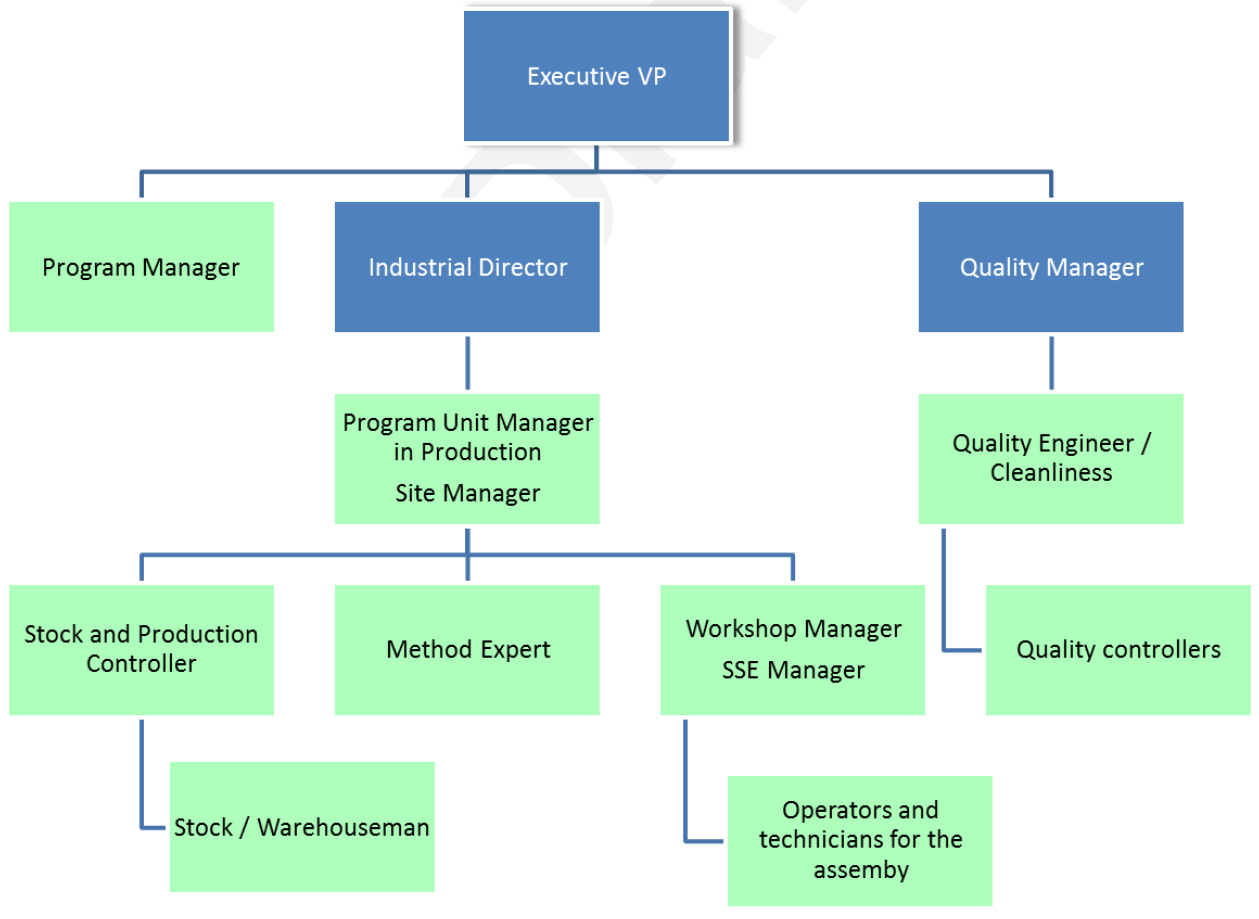 Off site
29 persons
on site
1*
*  from mid- sept. 2012
** from beg- febr. 2013
1*
1*
1*
1*
2 (1**)
1
1**
20 (4**)
O. Napoly, XFEL Collaboration Meeting
13
22-24 April 2013
Industrial Contract with Alsyom:Schedule
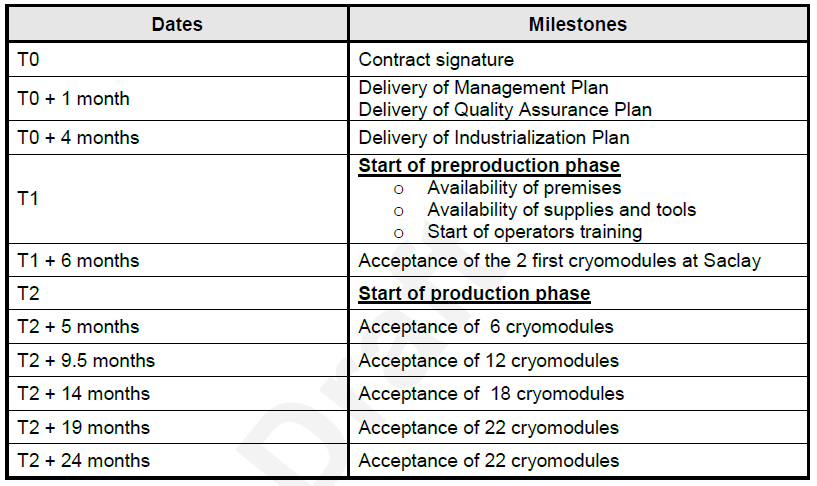 20/08/2012
= T0 + 4 months
= T0 + 9 months
for 80 cryomodules
= T2 + 22 ½ months
N.B. : after T2, this schedule includes some margin.
O. Napoly, XFEL Collaboration Meeting
14
22-24 April 2013
Industrial Contract with Alsyom:Schedule (2/2)
The Call for Tender was released in August 2011 with the following schedule in CEA Specifications:
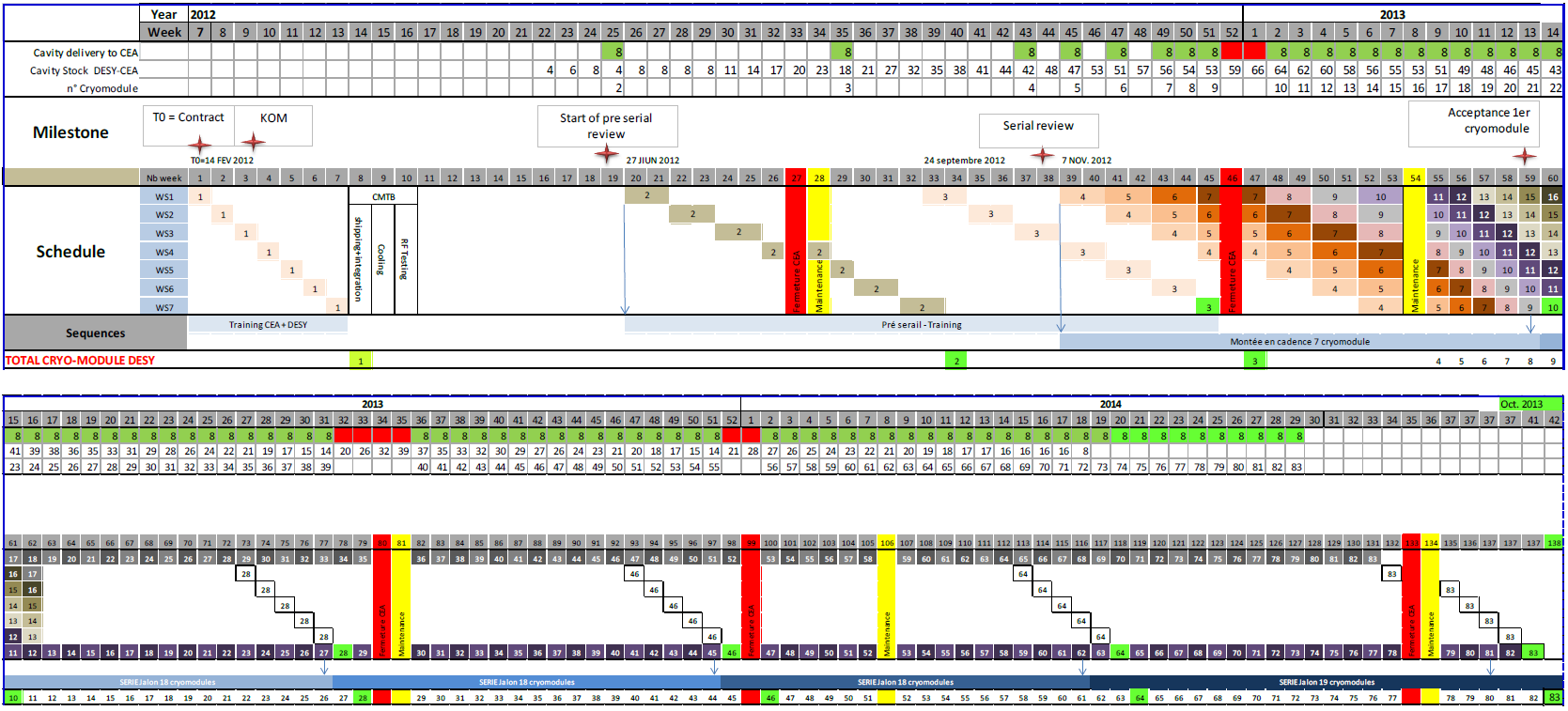 End date of XM80 = oct. 2014  XM100 = March 2015
O. Napoly, XFEL Collaboration Meeting
15
22-24 April 2013
Industrial Contract :Initial Schedule (1/2)
Phase 1: observation phase which covers the assembly of XM-3 by CEA with ALSYOM staff as observers.
Initially, this phase starts at T0 (20 August 2012) until T0 + 4 months (20 December 2012).

Phase 2 : training phase which covers the assembly of XM-2 and XM-1 by mixed CEA-Alsyom teams (co-activity or transfer of knowledge) from T1 = T0 + 4 months till T1 + 6 months.




                 XM-2                                     XM-1
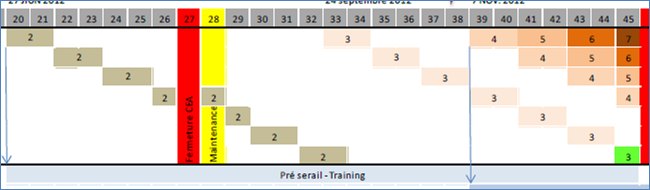 O. Napoly, XFEL Collaboration Meeting
16
22-24 April 2013
Industrial Contract :Initial Schedule (2/2)
Phase 3: production phase which covers the assembly of XM1 to XM80 by Alsyom from T2 = T0 + 9 months (20 May 2013) till T2 + 24 months (20 May 2015).

Phase 4 : production phase (option) which covers the assembly of XM81 and XM100 by Alsyom from T3 (5 April 2015) till T3 + 6 months (5 October 2015).




 
                                       XM1
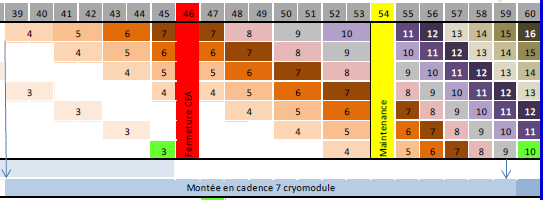 O. Napoly, XFEL Collaboration Meeting
17
22-24 April 2013
Industrial Contract :Current Schedule
Phase 2 : the training phase is shifted by 3 to 4 months with the availability of XM-2 cavities.

We do not wish to compress the training phase !
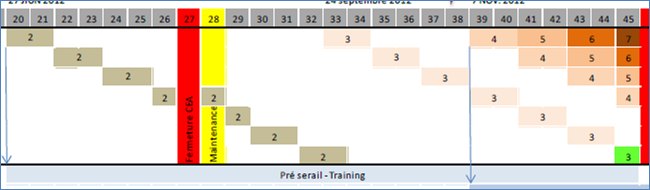 Counter-productive !
O. Napoly, XFEL Collaboration Meeting
18
22-24 April 2013
Pre-Series Training Phase:Rationale for Schedule (1/4)
T1 = 2 April 2013 : start of string assembly with XM-2 cavities
first 4 cavities received 7 March 2013
last 4 cavities received 12 April 2012
at least one week is needed for reception + RF control + leak check
8 cavities are needed for string pre-alignment in the clean room
We need 6 months for XM-2 and XM-3 to train Alsyom
already a factor 2 reduction with respect to XM-3 (2 modules in 6 months !)
Alsyom does not want to compromise the quality of the training
Alsyom is considering faster rate of production at a later stage



     XM-2                                            XM-1

                                                       (from CEA specs)
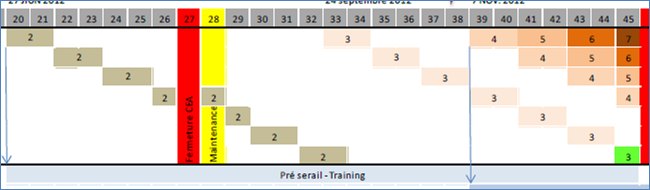 O. Napoly, XFEL Collaboration Meeting
19
22-24 April 2013
Pre-Series Training Phase:Rationale for Schedule (2/4)
We anticipate still many non-conformities












In total 43 Non-Conformance Reports (NCR) were issued for XM-3, about 13 NCR under the responsibility of CEA: main reason for 7 month assembly.
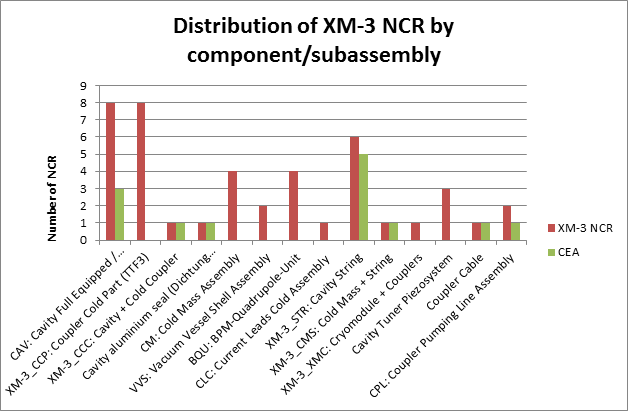 O. Napoly, XFEL Collaboration Meeting
20
22-24 April 2013
Pre-Series Training Phase:Rationale for Schedule (3/4)
CEA and Alsyom want to assemble XM-1 with XFEL couplers from the Thales-RI production:
No co-activity for the series (XM1-XM100): Alsyom staff do not have the competence to treat properly the non-conformities arising from the new coupler production and new configuration
First batch of XFEL couplers expected on 3 June 2013 (HW comm.) which is consistent with the start of XM-1 string assembly mid-June.
TTF3 couplers are generating too many assembly problems: ceramics caps, bellow clamps, e-pick-ups, RF antenna.
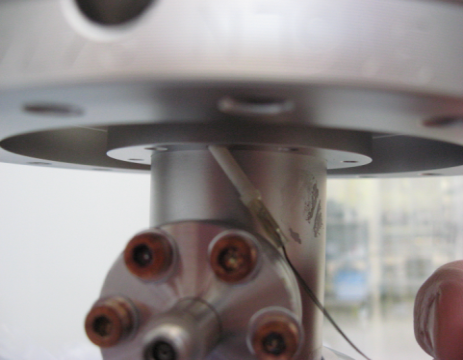 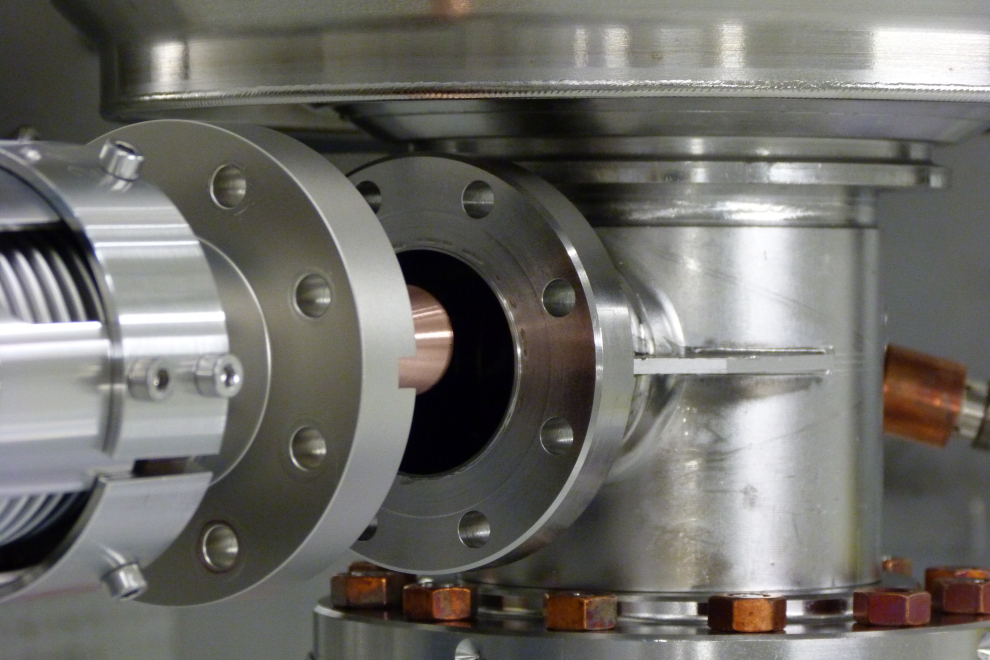 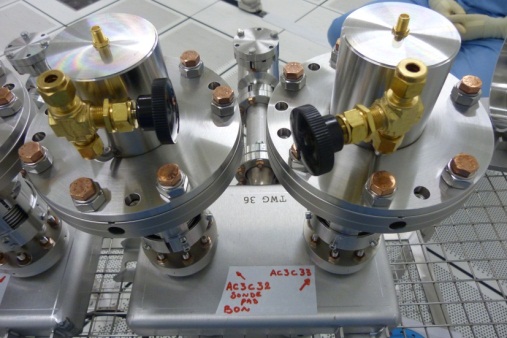 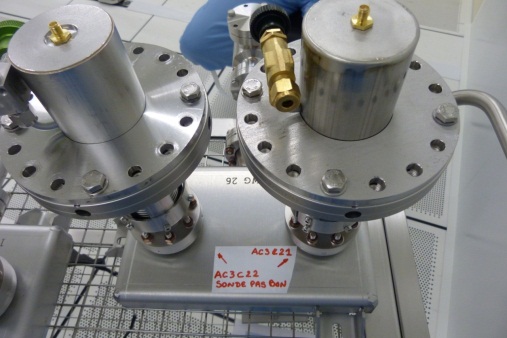 XM-3
XM-3
XM-3
XM-3
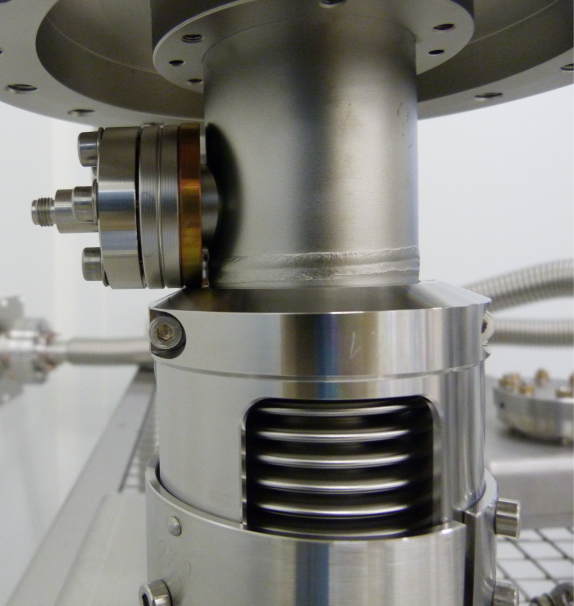 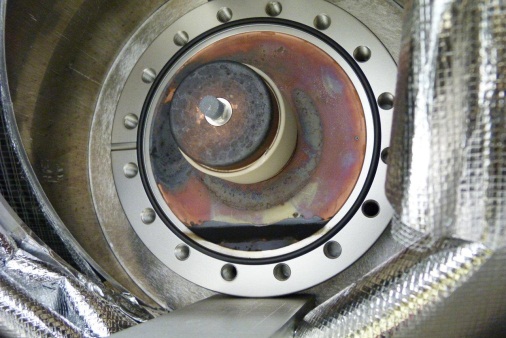 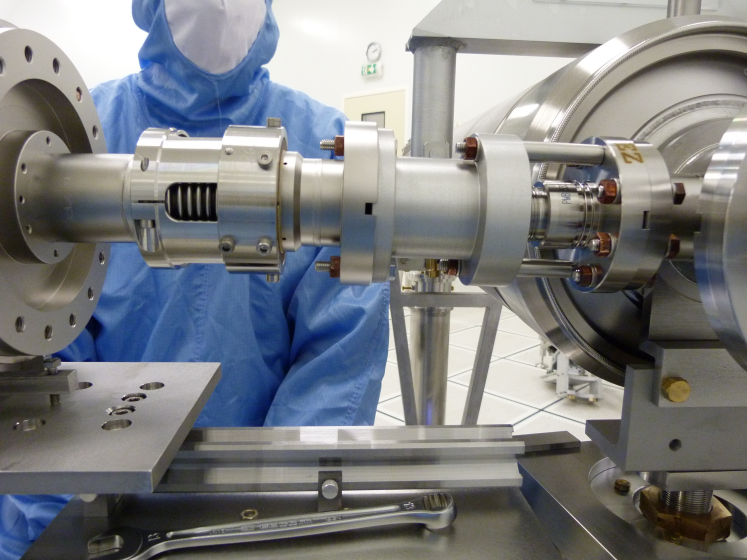 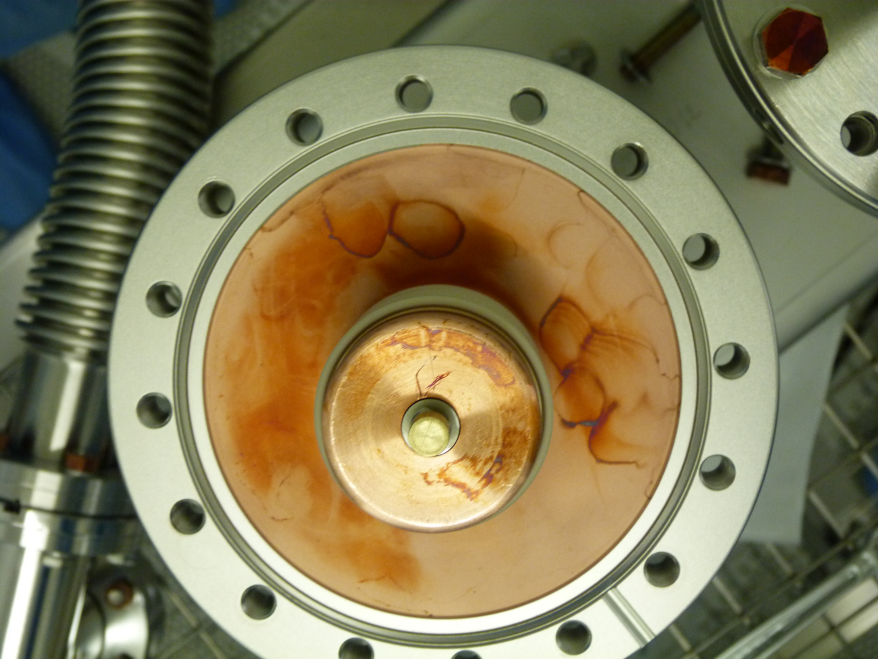 XM-3
XM-2
XM-2
O. Napoly, XFEL Collaboration Meeting
21
22-24 April 2013
Pre-Series Training Phase:Rationale for Schedule (4/4)
High financial risk for CEA:
In case of supply chain interruption (component shortage), CEA will compensate Alsyom with xx k€/day for maintaining 29 staff on the Saclay site, yyy k€ for dismissing and recruiting after 3 months interruption.
O. Napoly, XFEL Collaboration Meeting
22
22-24 April 2013
Fabrication parts released Physical part released
23 avril 2013
CEA | 10 AVRIL 2012
|  PAGE 23
NON ReleaseD fabrication WP03
|  PAGE 24
23 avril 2013
CEA | 10 AVRIL 2012
Fabrication parts to be released WP05
|  PAGE 25
23 avril 2013
CEA | 10 AVRIL 2012
Fabrication parts to be released WP06
|  PAGE 26
23 avril 2013
CEA | 10 AVRIL 2012
Fabrication parts to be released WP07
|  PAGE 27
23 avril 2013
CEA | 10 AVRIL 2012
Fabrication parts to be released WP08
|  PAGE 28
23 avril 2013
CEA | 10 AVRIL 2012
Fabrication parts to be released WP10/DR
|  PAGE 29
23 avril 2013
CEA | 10 AVRIL 2012
Fabrication parts to be released WP11
|  PAGE 30
23 avril 2013
CEA | 10 AVRIL 2012
Fabrication parts to be released WP17
|  PAGE 31
23 avril 2013
CEA | 10 AVRIL 2012
Physical PARTS  to be released
All the physical part you can release please do so
|  PAGE 32
23 avril 2013
CEA | 10 AVRIL 2012
Fabrication/Physical Part  released
All the fabrication part and physical part you can release please do so
|  PAGE 33
23 avril 2013
CEA | 10 AVRIL 2012